Эпиграф
Математика – это дверь и ключ ко всем наукам.

Р. Бэком
Выполните действия:
1) 2*36*5   Н                    6) 100:4        Ж
2)25*2       И                    7) 125*8        Е
3)540:9     М                    8) 200:50      Д
4) 104:2    У                     9) 156:13      Л
5)40*8       О                    10) 400:0      К
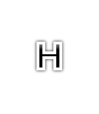 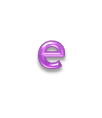 ж
о
е
н
у
м
и
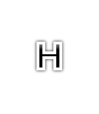 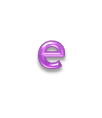 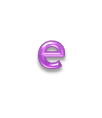 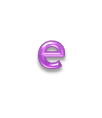 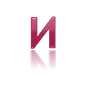 л
д
Обобщающий урок по теме : 
«Умножение и деление натуральных чисел»
Графический диктант
ДА                     НЕТ
1. Произведение любого натурального числа а на 0 равно числу а. а∙0=а      
2. От перестановки множителей произведение не меняется. а ∙ b=b ∙ a
3. При делении нуля на любое натуральное число частное равно нулю. 0:а=0
4. 12654 : 0=0
5. деление это действие с помощью которого по произведению и одному из множителей находят другой множитель.
6. чтобы найти неизвестный множитель надо частное умножить на делитель
7. компоненты при делении с остатком  называются: делимое, делитель, частное
8. чтобы найти неизвестный делитель надо делимое разделить на частное   
9. результат умножения называется произведение
10. Значение выражения остаток может быть больше делителя
Работа в парах
1)Подчеркни множители в произведении:
(a+b)*(a-d)
14*(х -7)
878*(y+56)

2)Подчеркни делимое и делитель
(d-9):8
(7+y):9

3)Запишите произведение
7х * (3а+12)
(8у-7)* 17
Цель урока
систематизация и обобщение знаний учащихся по теме “Умножение и деление натуральных чисел”;